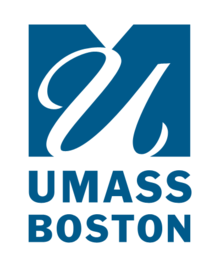 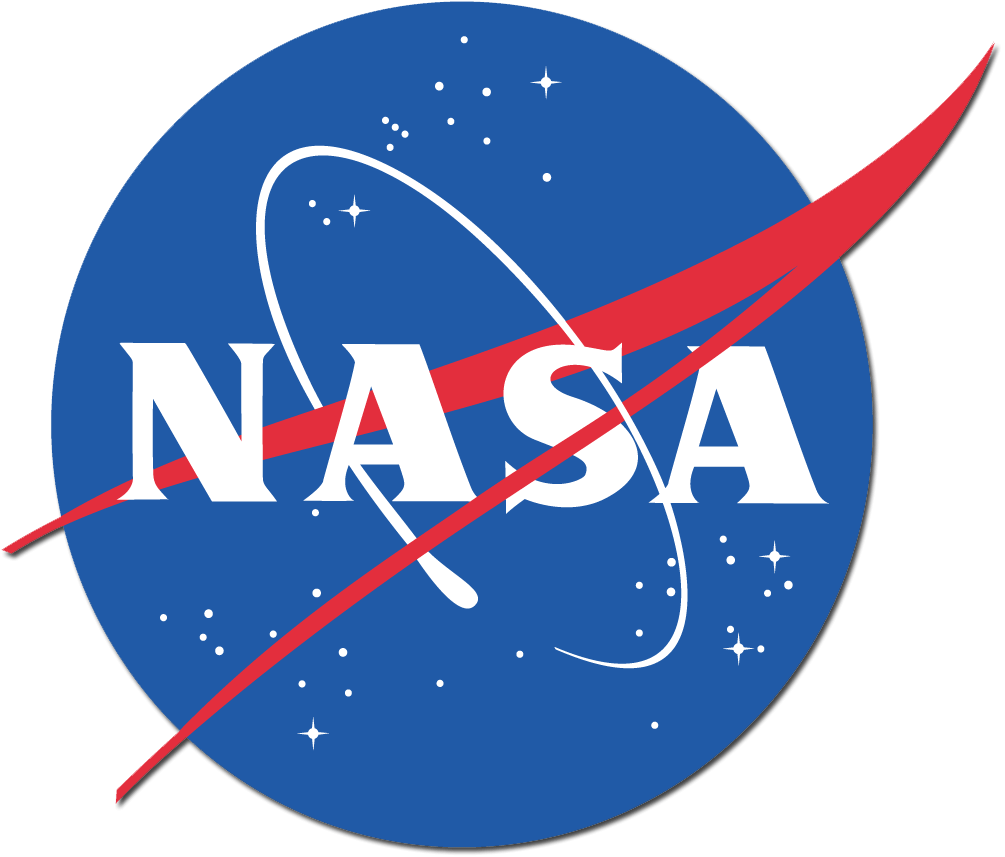 BRDF/Albedo/NBAR: Extending MODIS to VIIRS
Crystal Schaaf, Yan Liu, Qingsong Sun, Zhan Li, 
Zhuosen Wang

University of Massachusetts-Boston
NASA Goddard Space Flight Center

June 2016
1
MODIS and VIIRS Products
MODIS V006
Terra AND Aqua (morning and afternoon)
DAILY BRDF, Albedo, NBAR (Nadir BRDF Adjusted Reflectance)
NBAR-vegetation indices used in phenological research
500m Tiles, 30arc-second CMG
7 bands, 3 Broadbands
QA, uncertainty measures

VIIRS 
Suomi NPP only (afternoon)
DAILY BRDF, Albedo, NBAR
500m Tiles (3 I-Bands), 1km (9 M-Bands, 3 Broadbands)
QA, uncertainty measures

LANCE NRT products delivered
2
12 May 2014 (DOY 132)
MODIS
VIIRS
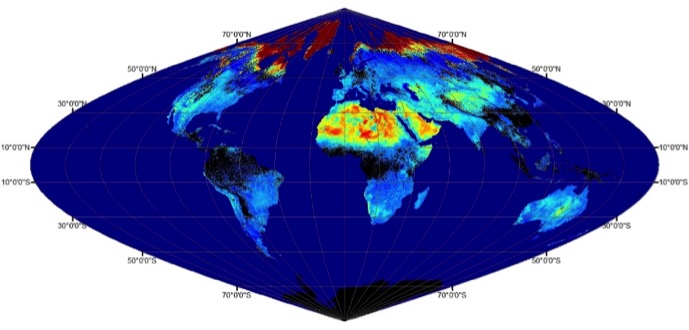 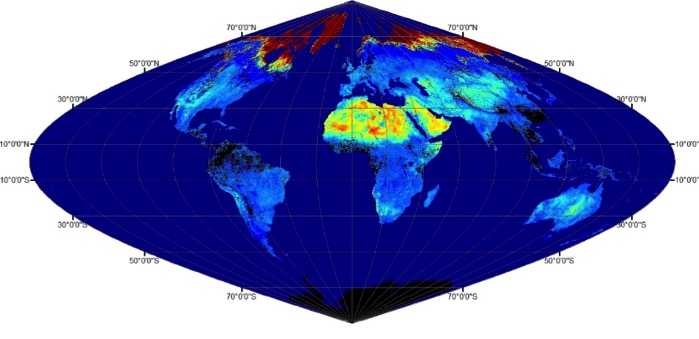 WSAlbedo
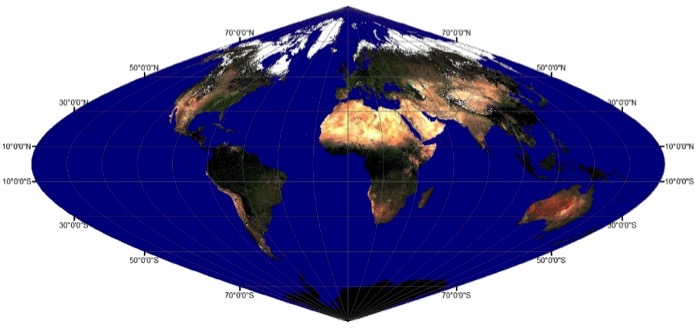 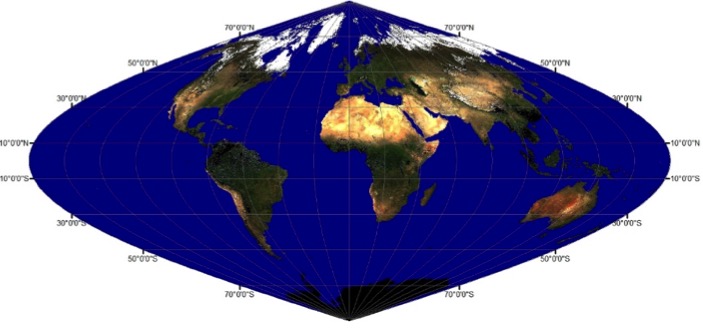 NBAR
M5-Red(0-0.3)
M4-Green (0-0.3)
M3-Blue(0-0.3)
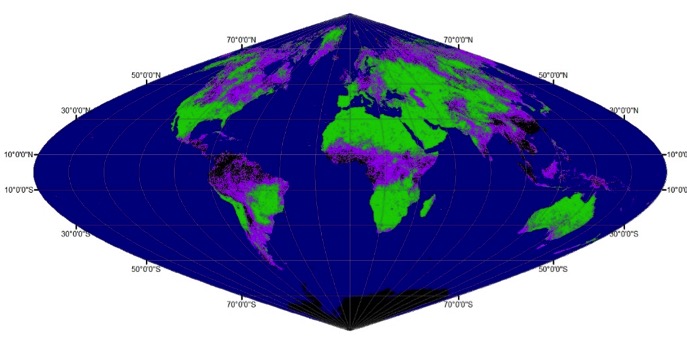 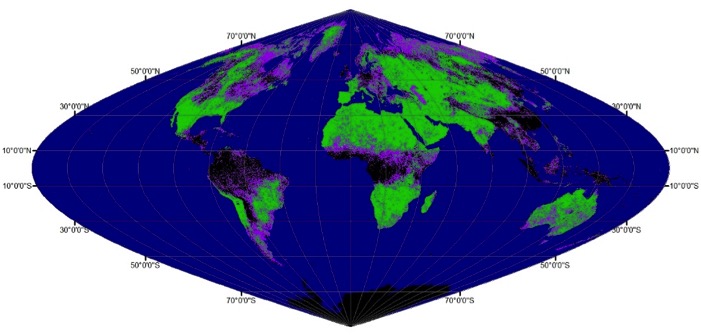 0                            0.6
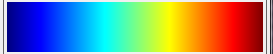 Quality
High Quality
Poor Quality (Backup Alg)
No Data
Efforts Underway
Incorporation of Upstream Enhancements
VIIRS and MODIS effective spatial resolutions
Campagnolo, M. L., Sun, Q., Liu, Y., Schaaf, C. B., Wang, Z., & Román, M. O. (2016). Estimating the Effective Spatial Resolution of the Operational BRDF, Albedo, and Nadir Reflectance Products from MODIS and VIIRS. Remote Sensing of Environment, 175, 52–64.
VIIRS and MODIS Aqua combined 
What happens when Terra finally ends….
VIIRS N2B 
Narrow spectral to broadband albedo conversions
Land surface types and snow covered
Evaluation/validation of MODIS and VIIRS over spatially representative field sites
4
MODIS VIIRS effective resolution
Along E-W estimated resolution (m)	Along N-S estimated resolution (m)
5
MODIS and VIIRS Combined
VIIRS observations
MODIS Aqua  observations
Sun positions
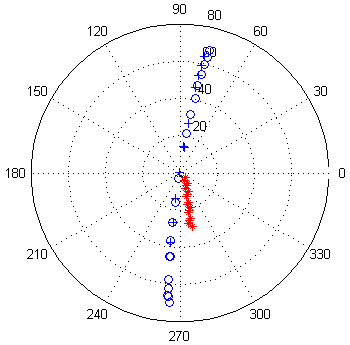 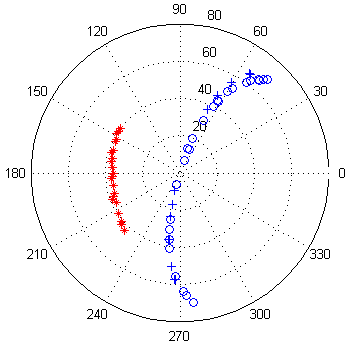 h12v03
h19v07
Observations DOY 185-200, 2012
6
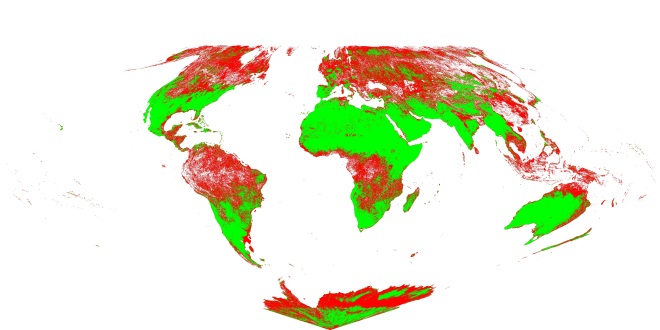 Aqua only
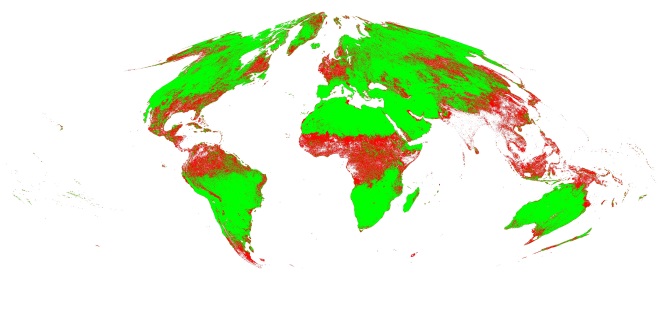 Green: high quality 
Magenta: poorer quality
Aqua 
+
 VIIRS
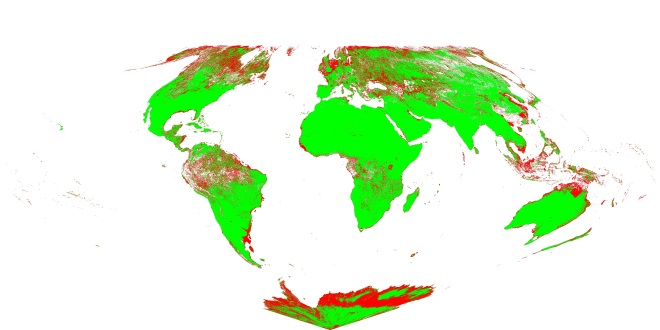 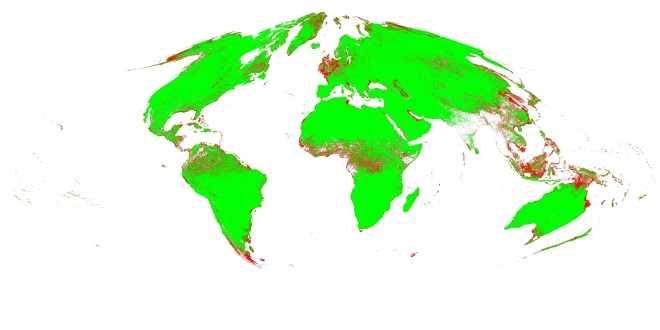 DOY 025
DOY 185
red (vis) band
MODIS and VIIRS
WSA NIR 025, 2012
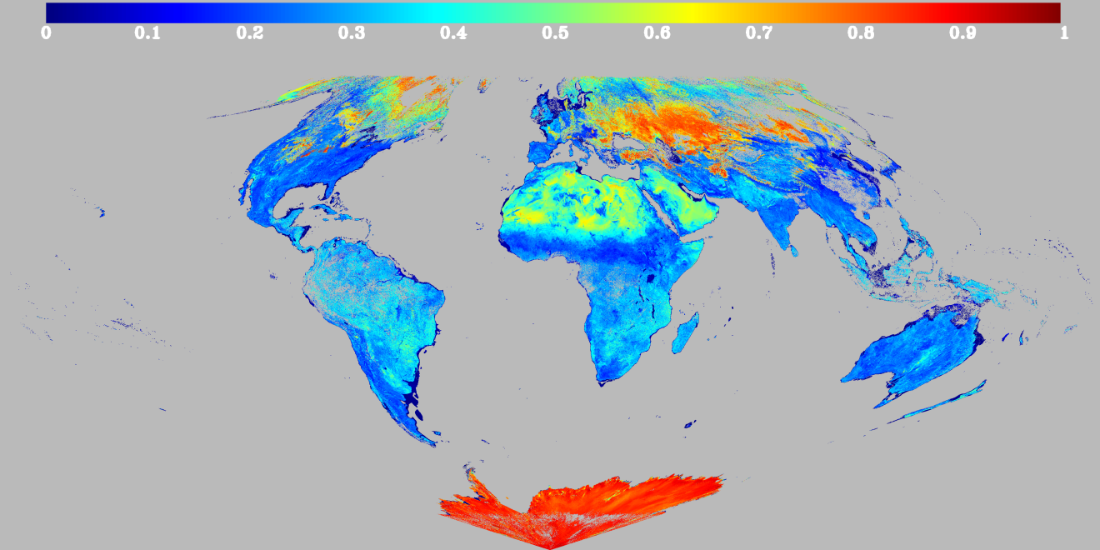 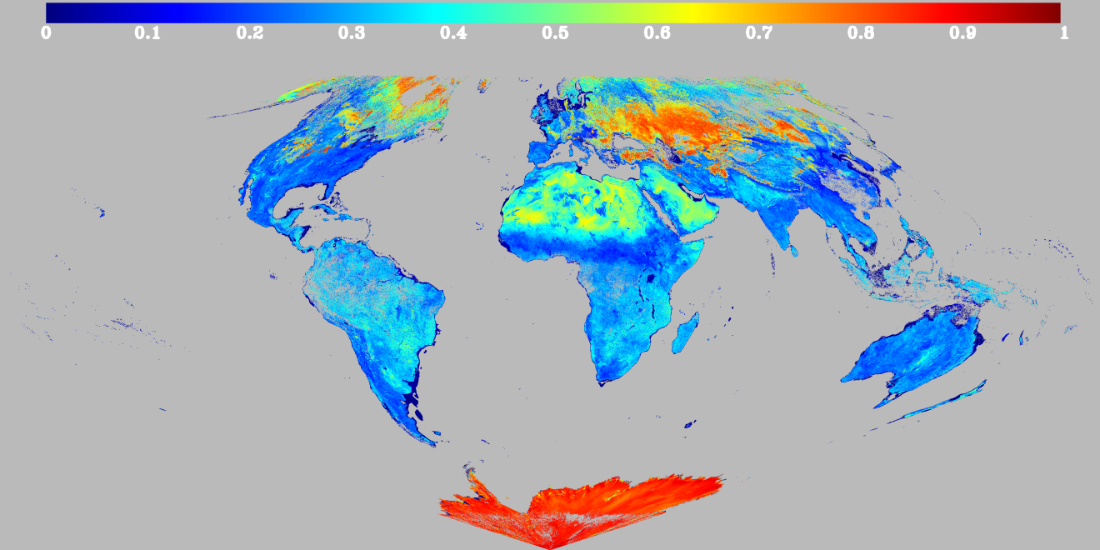 Aqua-only
Aqua + VIIRS
8
Land cover: Shrub, grass, barren or sparsely vegetated
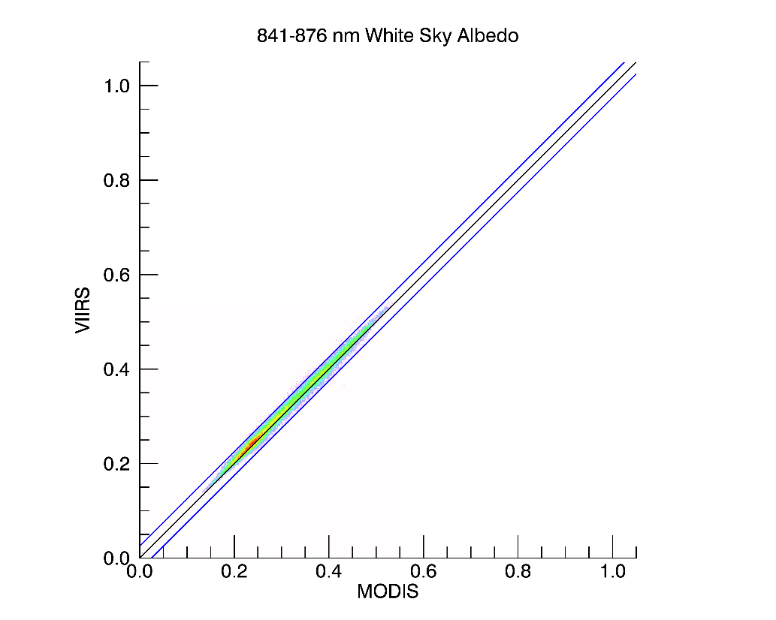 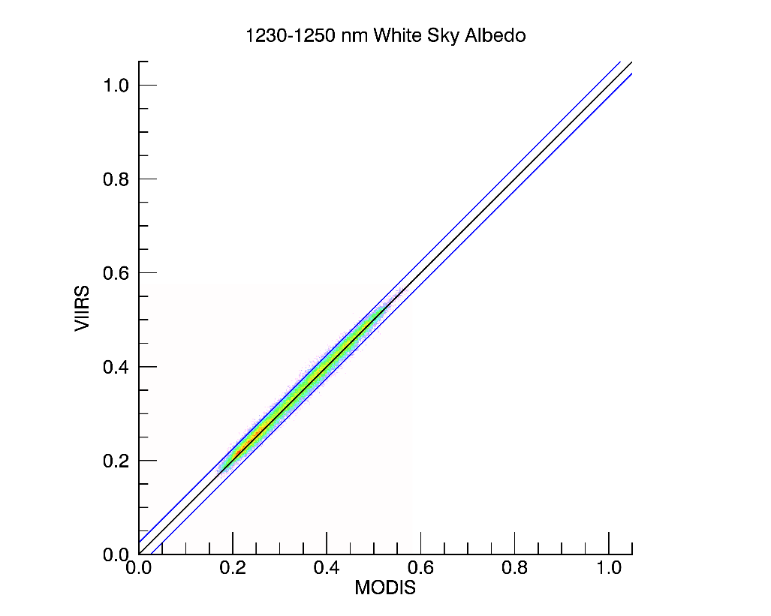 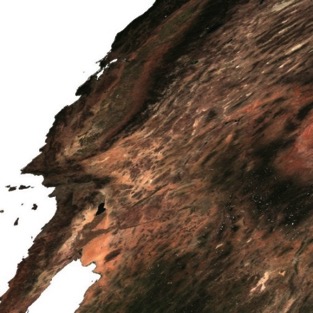 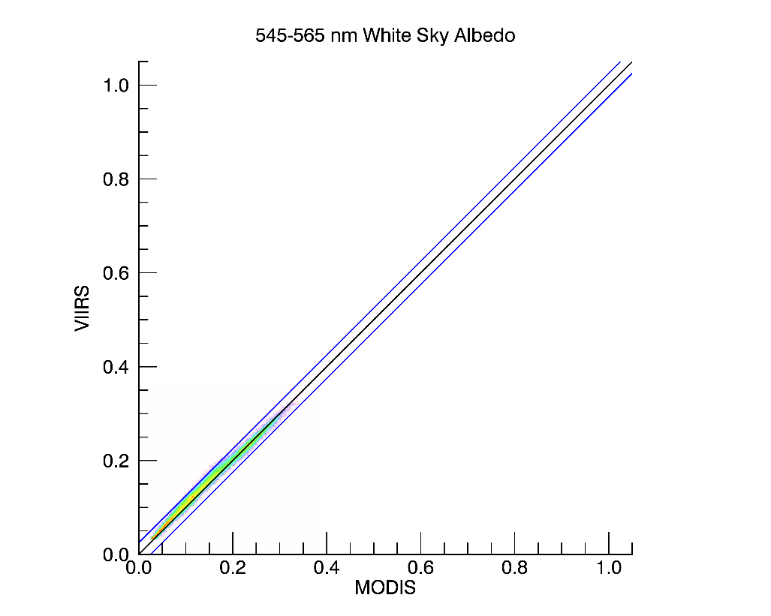 H08v05
2014267
R,G,B:0:0.4
1:1
0.025 offset
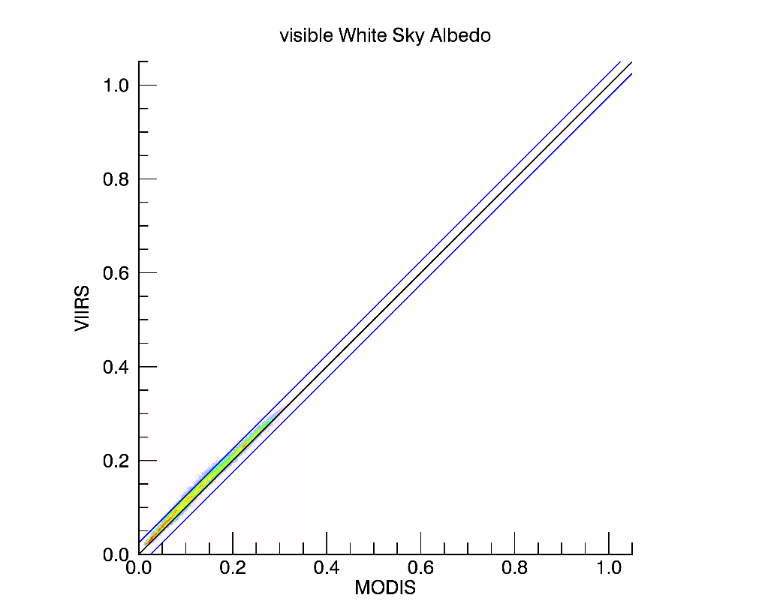 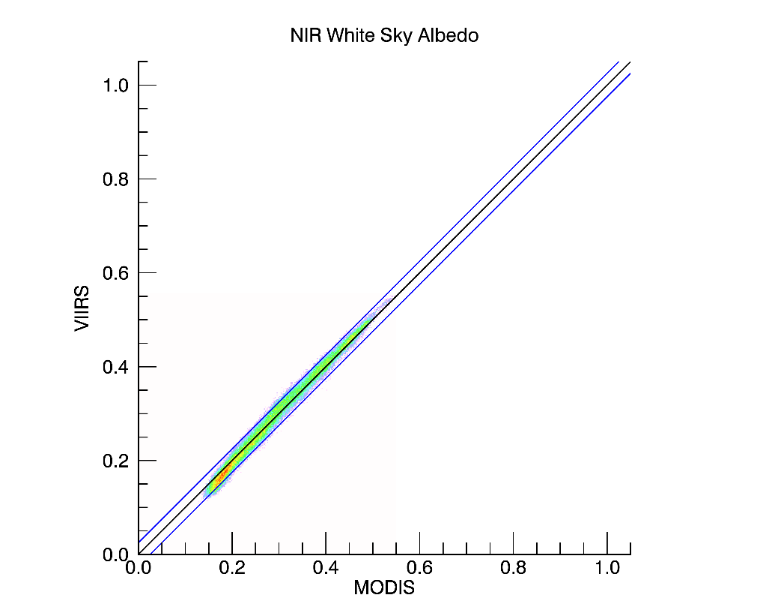 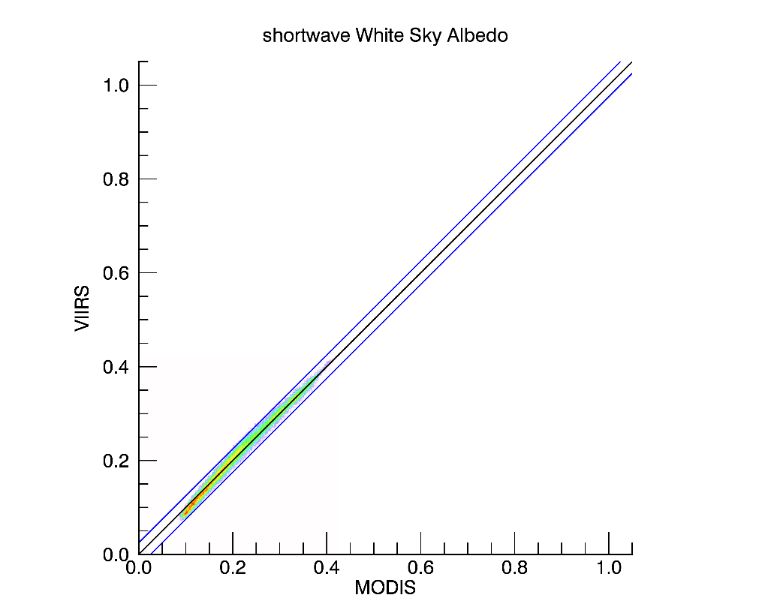 Land cover: cropland and forest
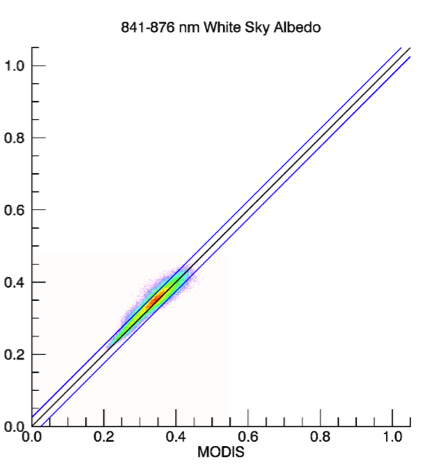 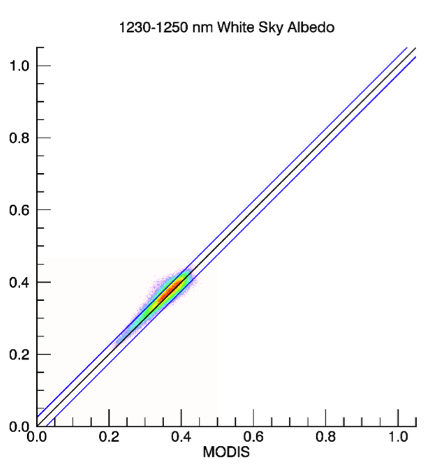 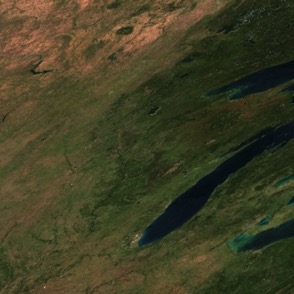 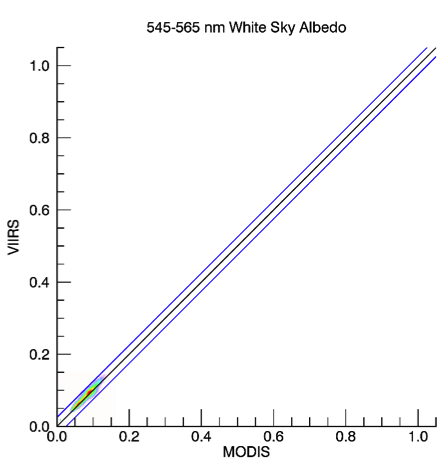 H11v04
2014267
R,G,B:0:0.2
1:1
0.025 offset
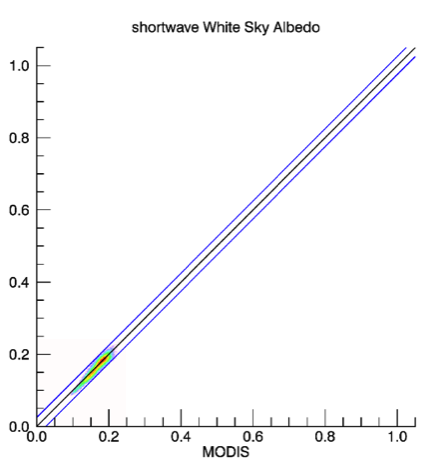 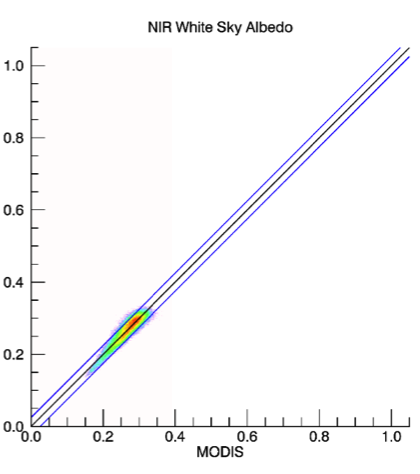 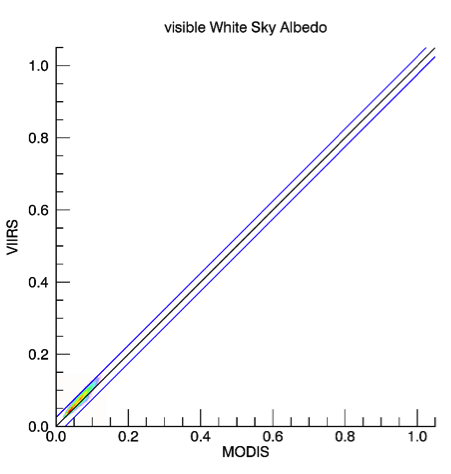 Land cover: snow and ice
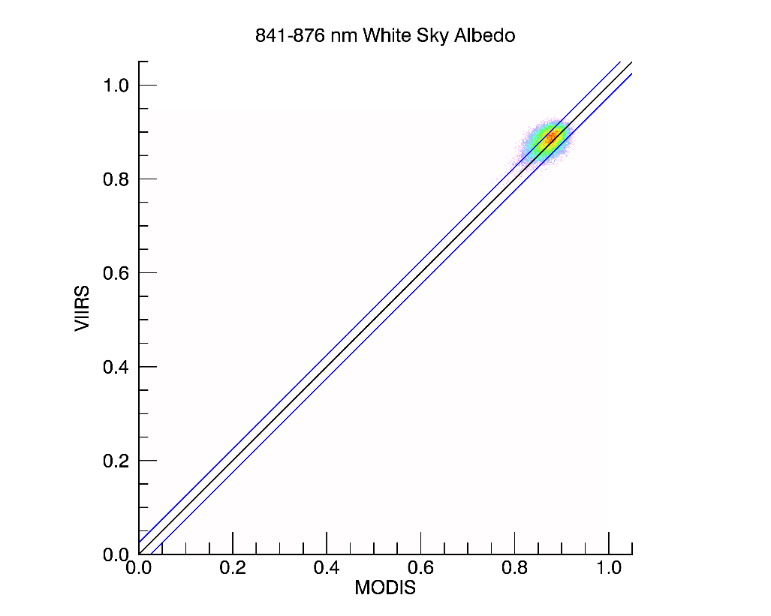 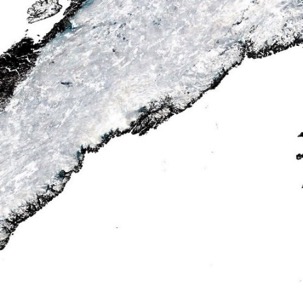 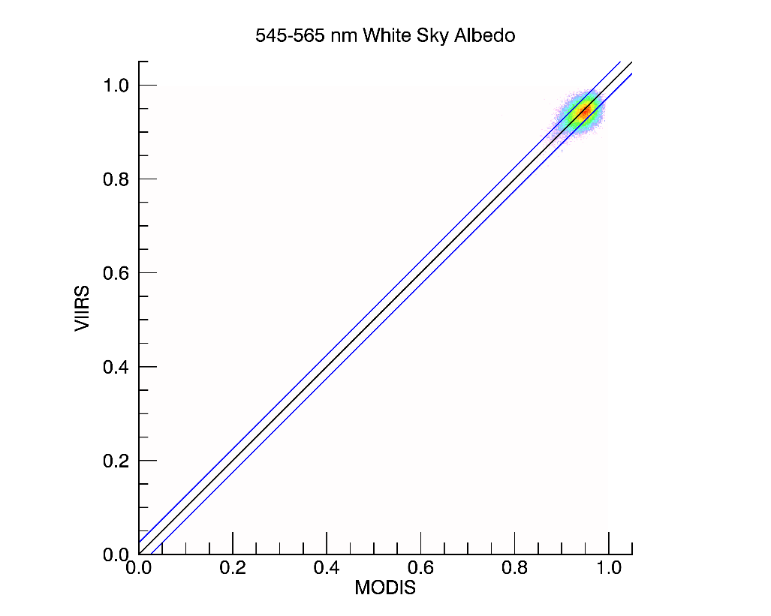 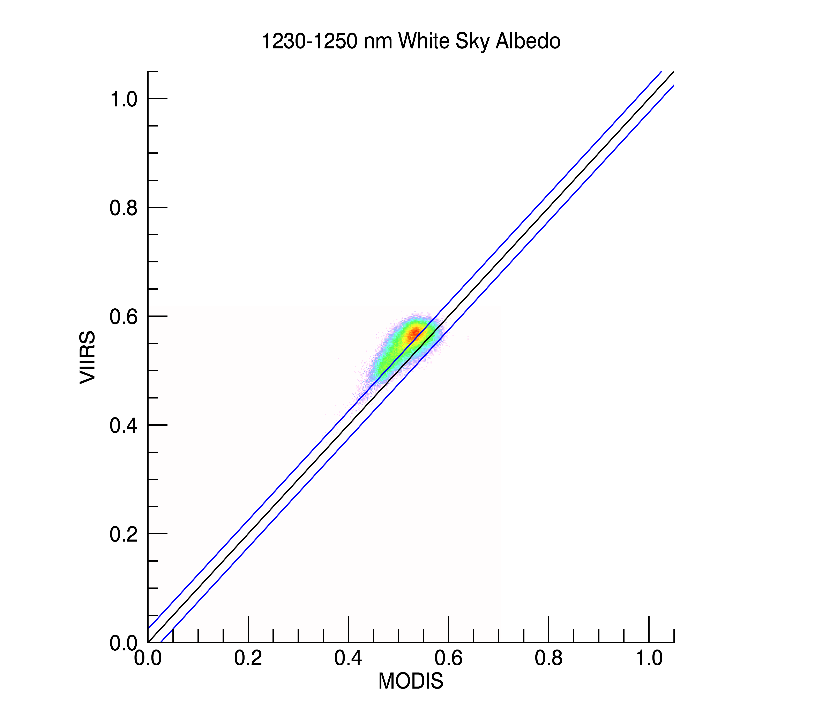 H16v02
2014267
R,G,B:0.5:1.0
1:1
0.025 offset
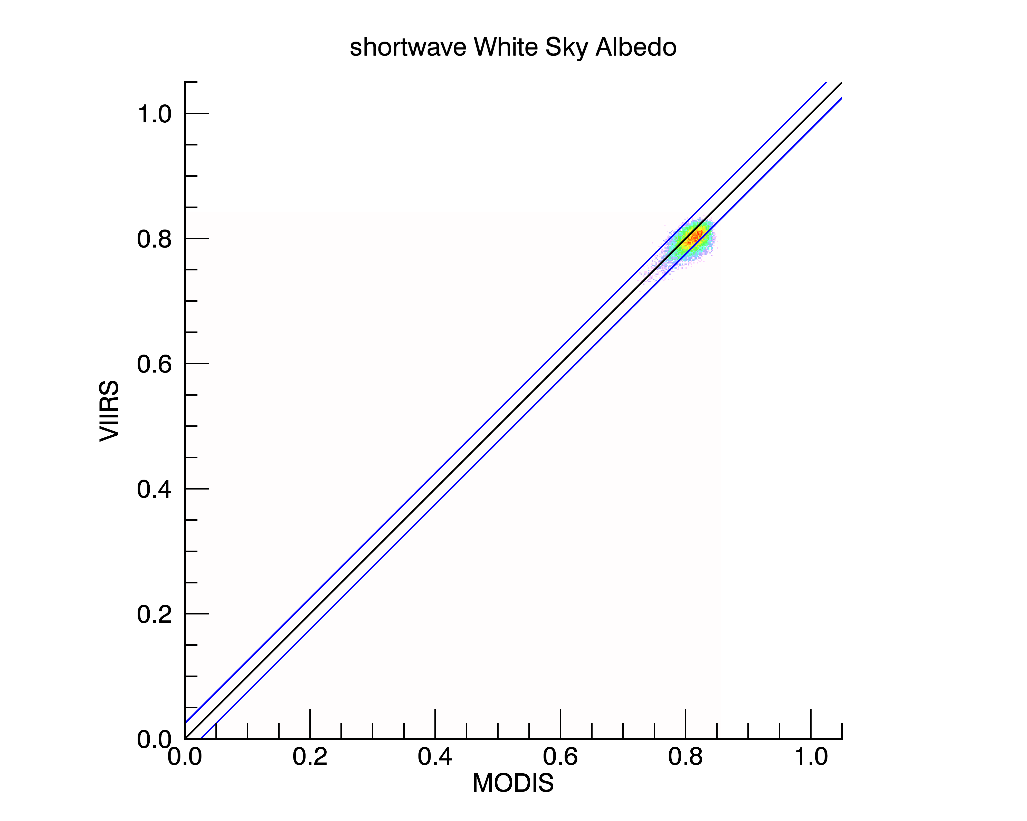 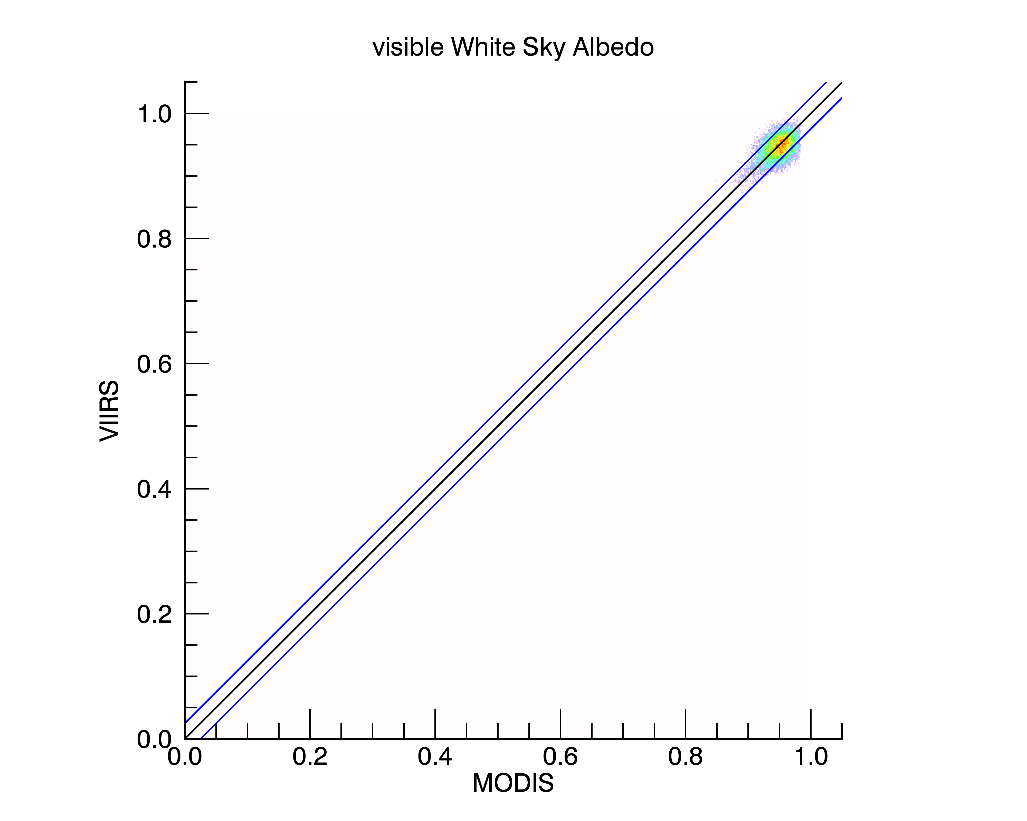 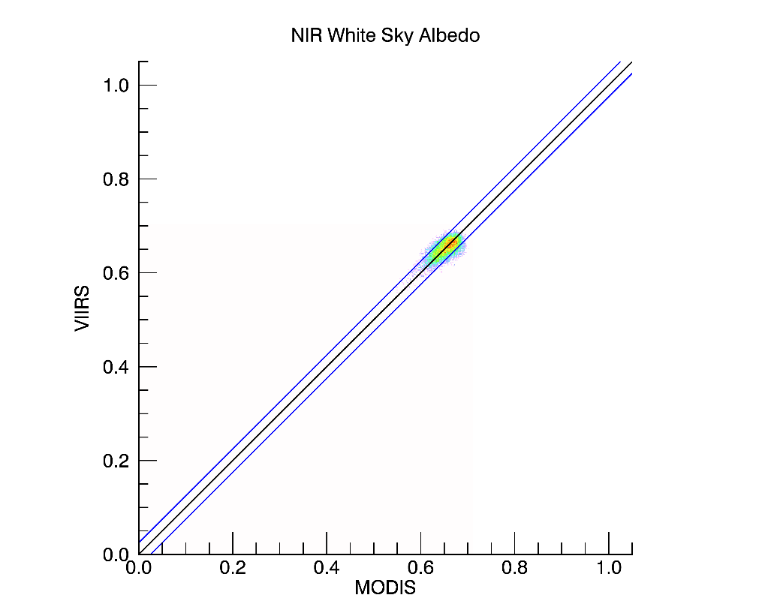 Land Product Validation/Evaluation
CEOS/WGCV/Land Product Validation (LPV)
Albedo 
Co-chair of LPV Radiation Subgroup
Baseline Surface Radiation Network (BSRN)
Gold Standard of Albedo Measures 
SURFRAD (NOAA) US component of BSRN
Ameriflux (DOE)
NEON (NSF)
Fluxnet, TERN, Eumetsat/SAVS etc. 
Use only spatially representative sites (Román et al., 2009)
BRDF
MALIBU: Multi AngLe Imaging Bidirectional Reflectance Distribution Function (BRDF) Unmanned aerial system Project 
Participating in the MALIBU deployment over the Pawnee National Grasslands in Colorado in July
12
MODIS and VIIRS evaluation
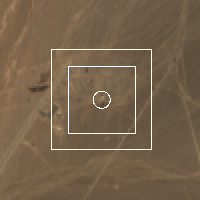 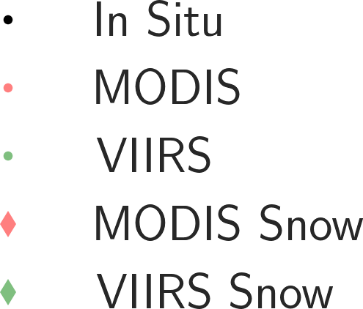 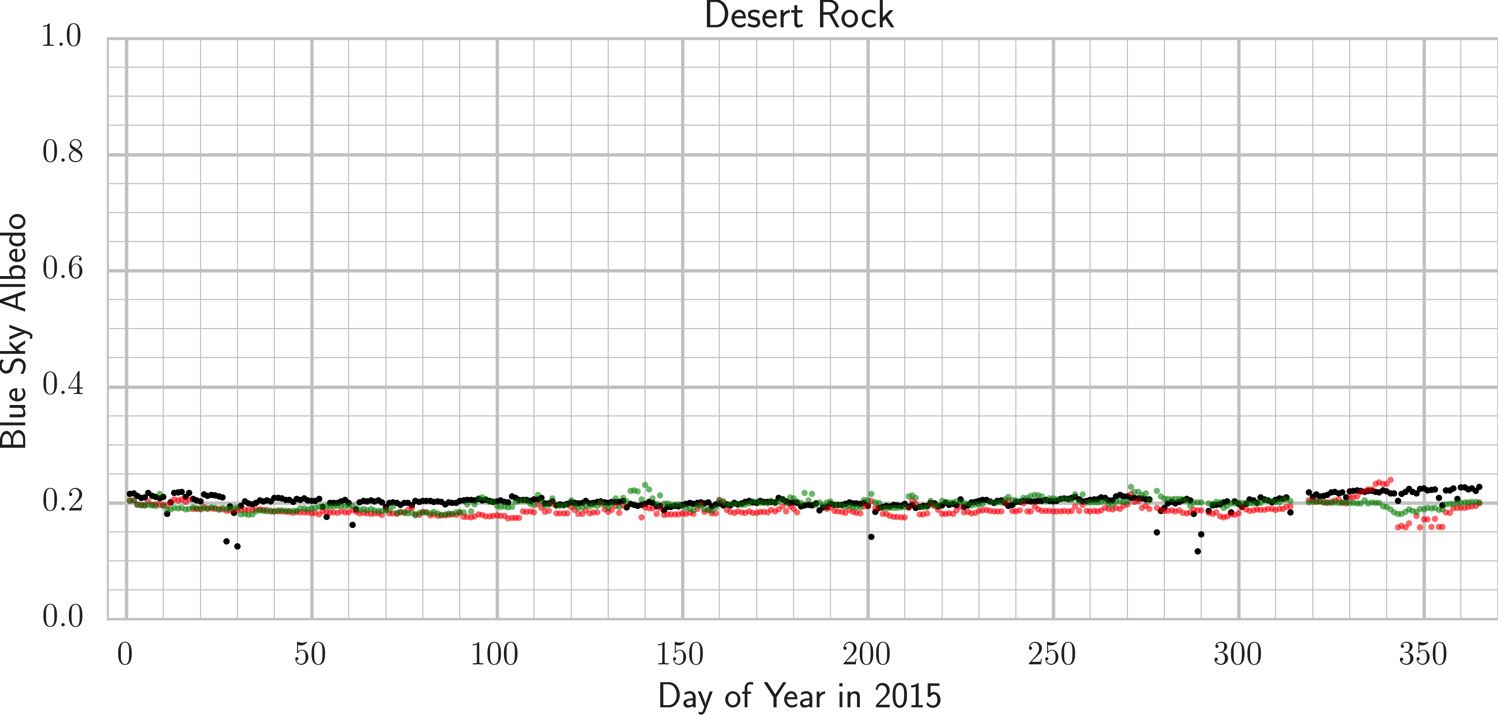 13
MODIS and VIIRS evaluation
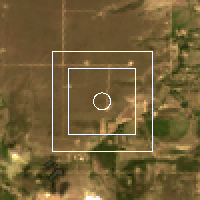 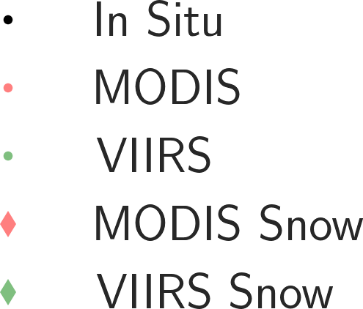 14
MODIS and VIIRS evaluation
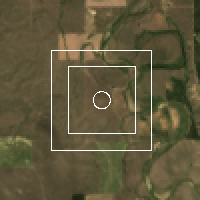 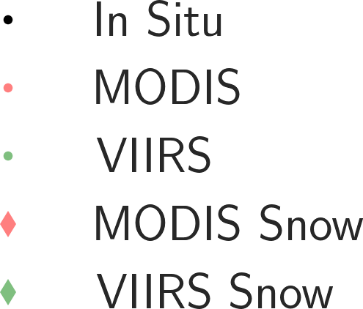 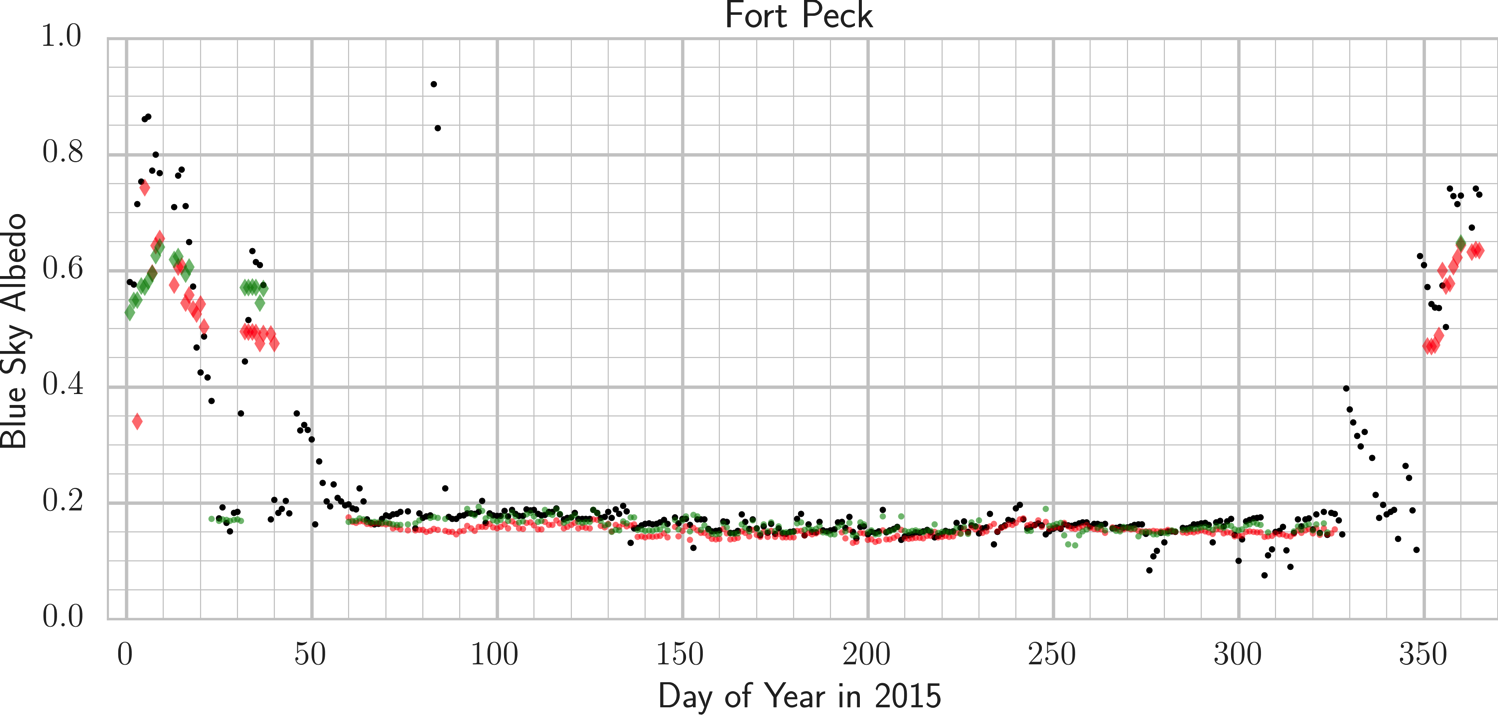 15
Snow free Spatially representative sites (Desert Rock, 						Table Mtn, Ft Peck)
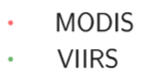 16
BRDF/NBAR/Albedo MODIS to VIIRS
Summary
MODIS
Collection V006 reprocessing up to DOY 56 2015
Excellent evaluations over representative tower sites 
VIIRS 
Just received latest VNP09 (HDF5) to evaluate
Excellent initial evaluations over representative sites 
Comparable to MODIS (long term continuity)
17